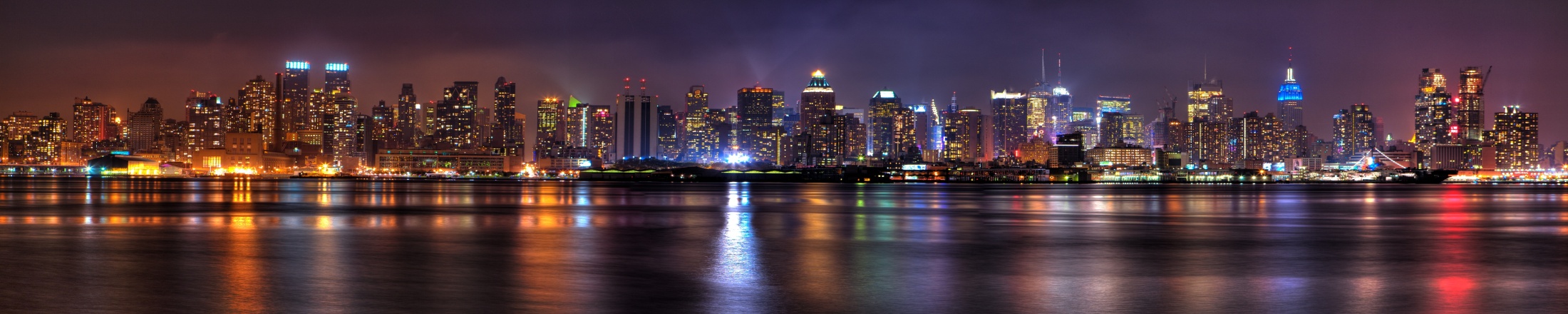 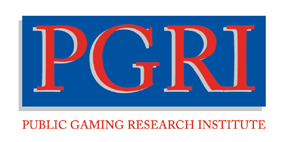 SMART-TECH 2016
NEW YORK CITY
WHAT NOW?
The $1.5 Billion Question
Gary Grief, Executive Director, Texas Lottery
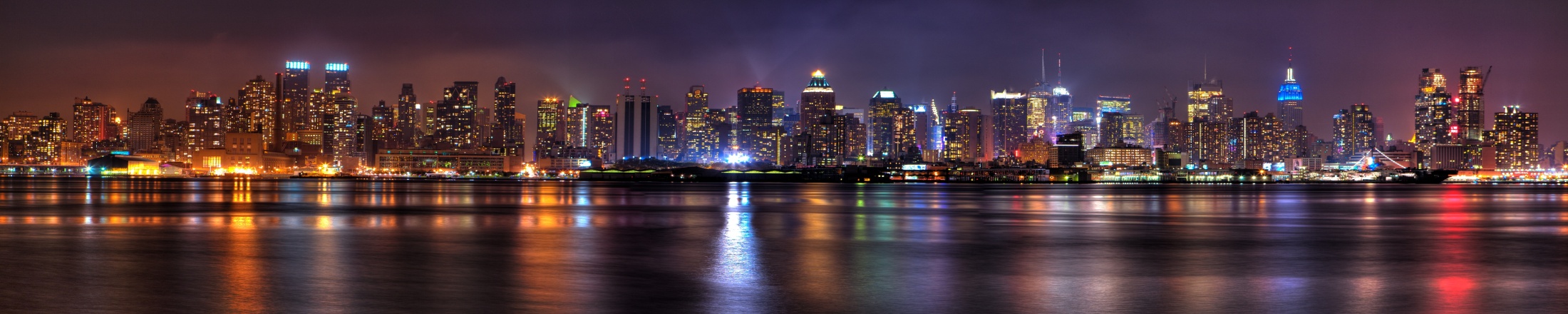 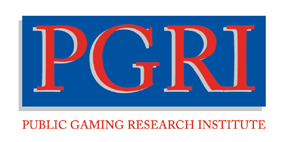 SMART-TECH 2016
NEW YORK CITY
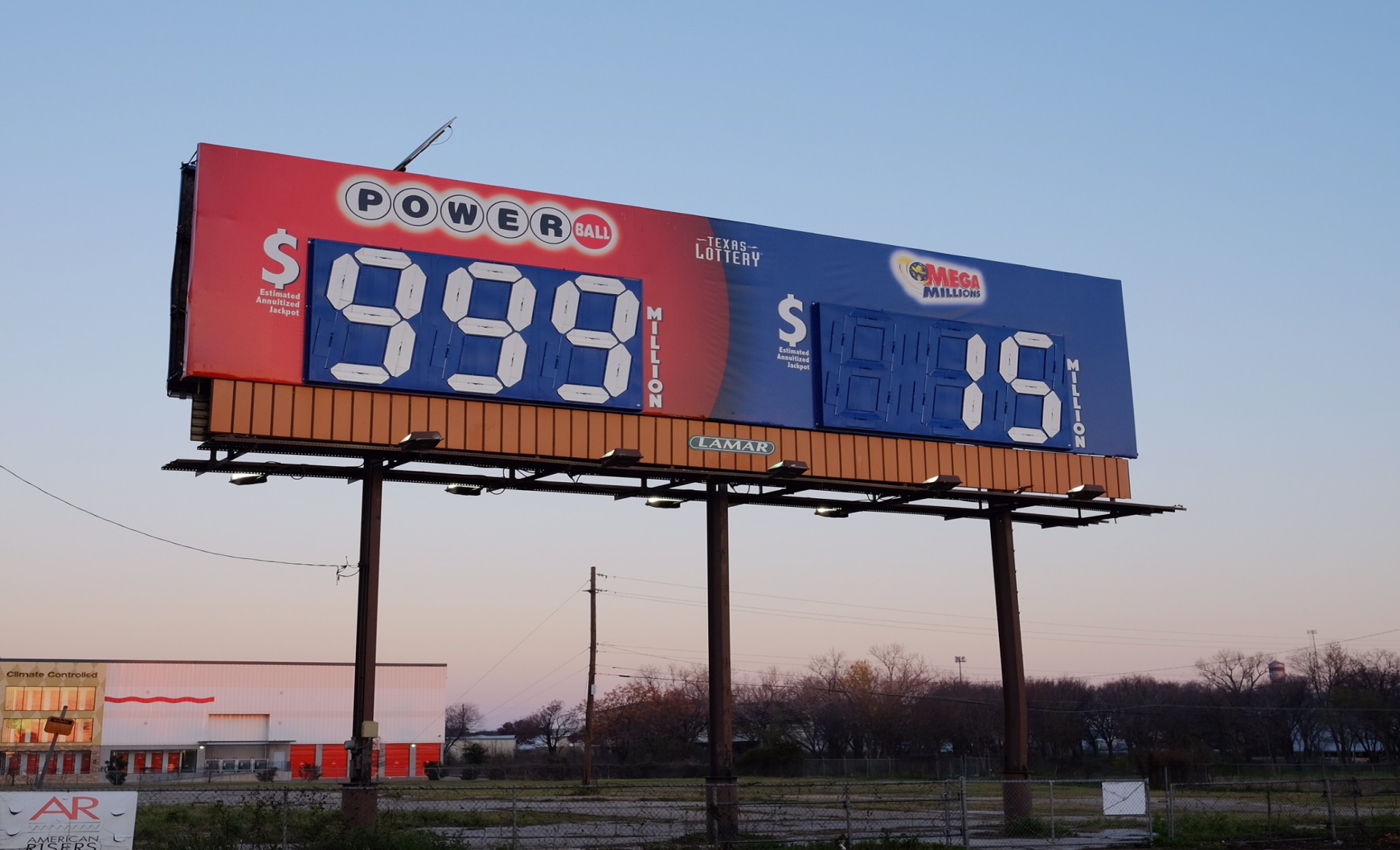 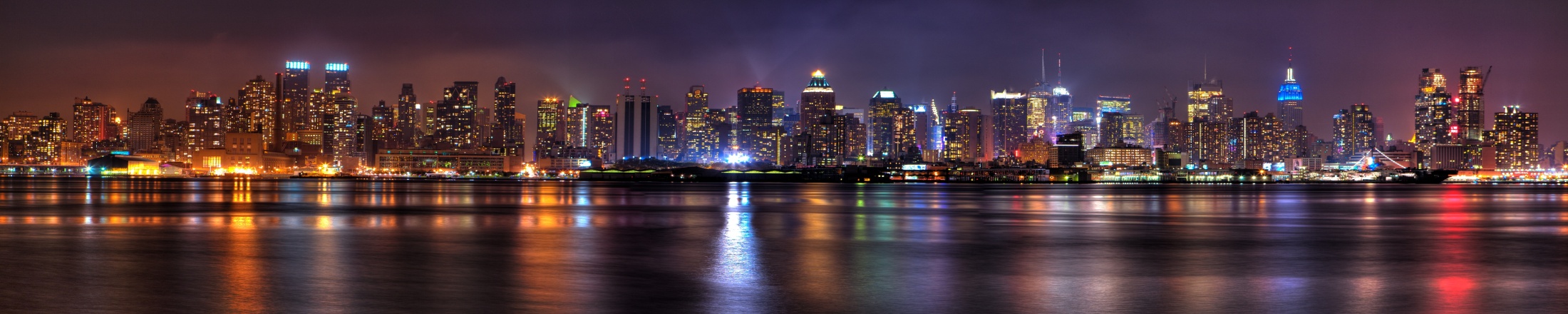 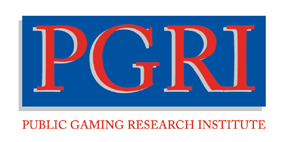 SMART-TECH 2016
NEW YORK CITY
WHAT NOW?
The $1.5 Billion Question
Gary Grief, Executive Director, Texas Lottery
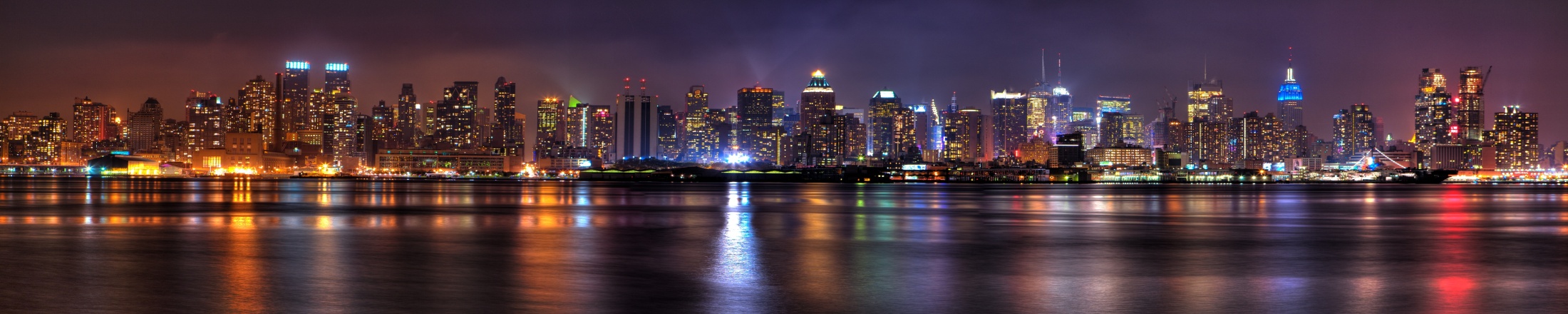 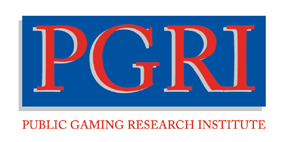 SMART-TECH 2016
NEW YORK CITY
POWERBALL JACKPOT FATIGUE = SALES DECLINE
AVG JP	       NATIONWIDE SALES
		__________________________________
2012		    $85 M		$3.96 BILLION

2013		  $120 M		$5.95 BILLION

2014		  $117 M		$4.82 BILLION

2015		  $105 M		$3.99 BILLION
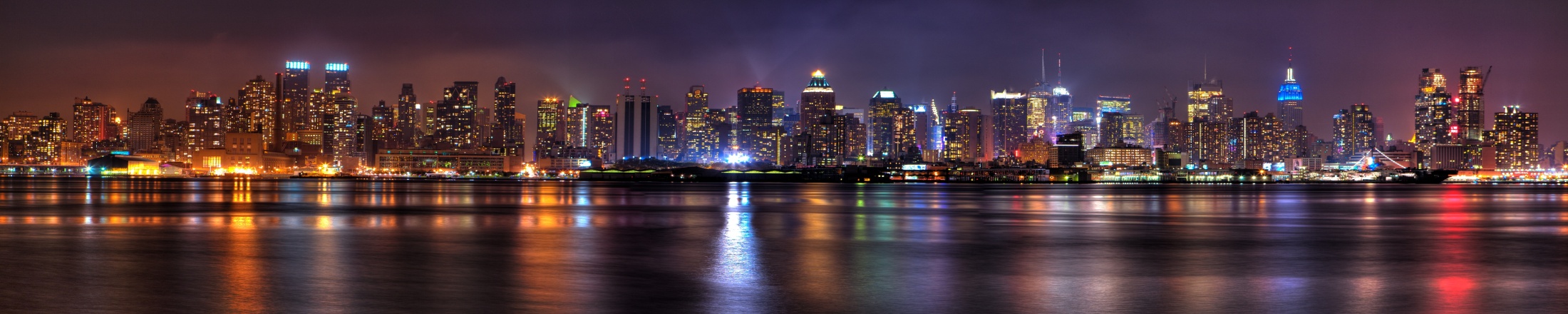 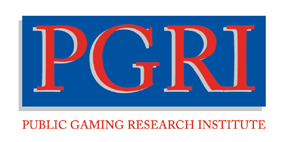 SMART-TECH 2016
NEW YORK CITY
OVERDUE FOR CHANGE
POPULATION		JACKPOT ODDS
		__________________________________

2009		129,000,000		1 IN 195 MILLION

2015		307,000,000		1 IN 175 MILLION
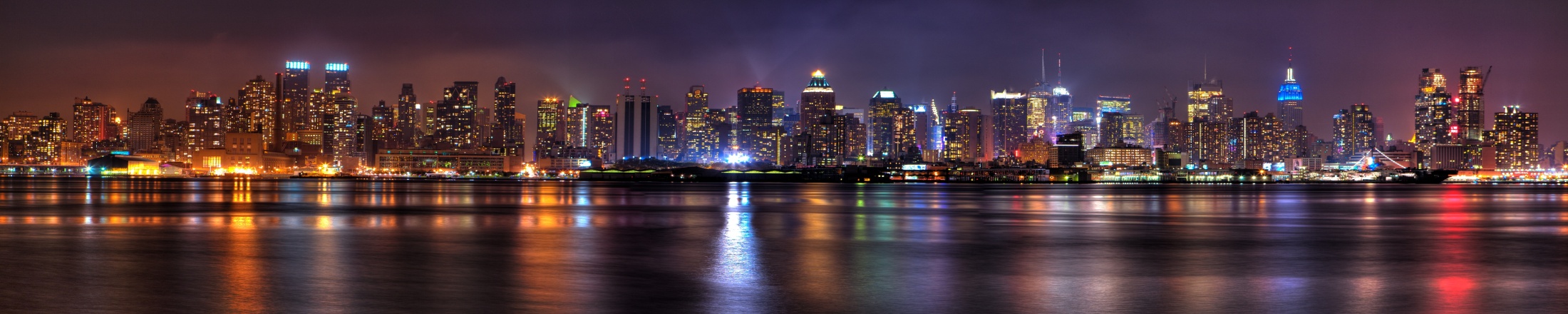 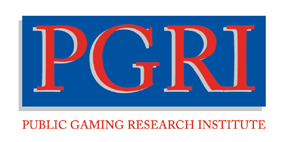 SMART-TECH 2016
NEW YORK CITY
POWERBALL GAME CHANGES
OCTOBER 2015

MATRIX CHANGE

JACKPOT ODDS INCREASED FROM 1:175M TO 1:292M

OVERALL ODDS DECREASED FROM 1:31.8 TO 1:24.9

INCREASED 3RD PRIZE FROM $10K TO $50K

CHANCE FOR PLAYERS TO MULTIPLY MOST PRIZES BY UP TO 10 TIMES WHEN THE JACKPOT IS $150 MILLION OR LESS
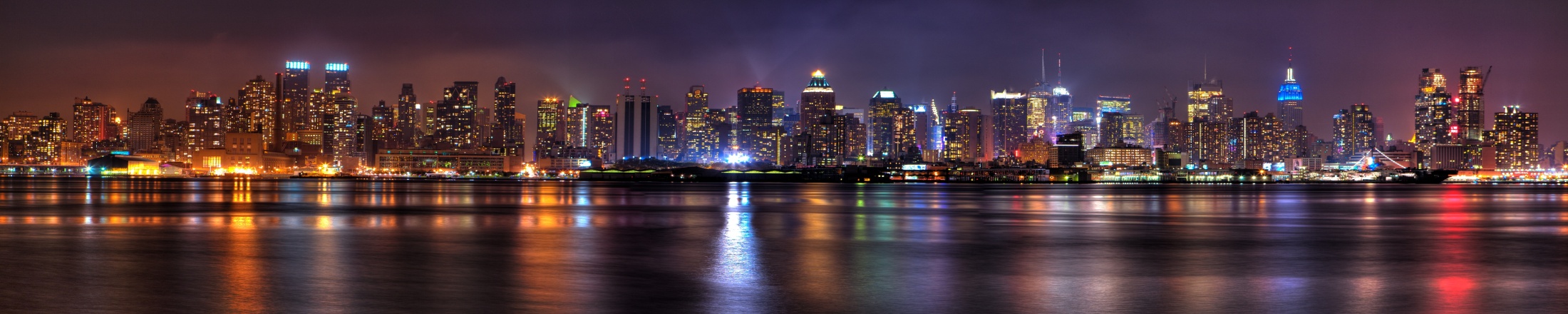 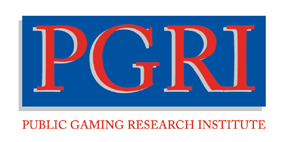 SMART-TECH 2016
NEW YORK CITY
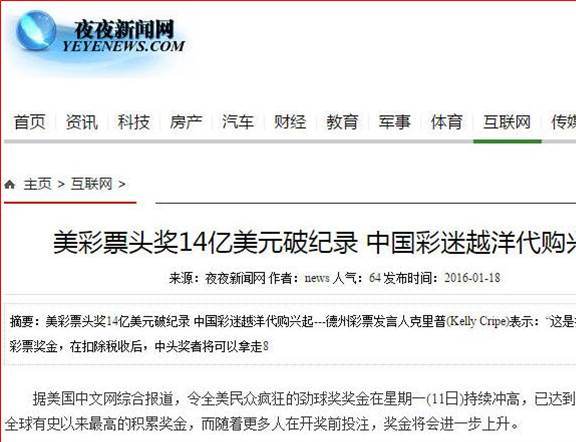 FRANCE
ITALY
CHINA
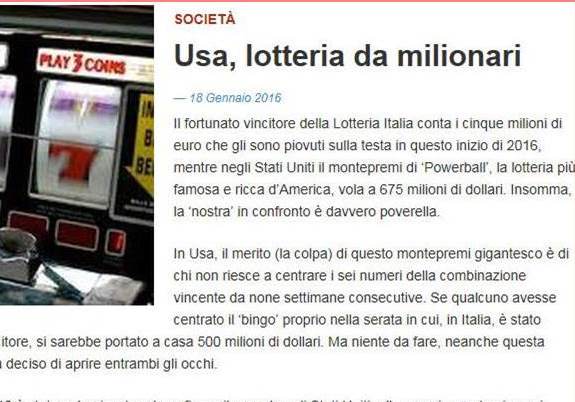 COLUMBIA
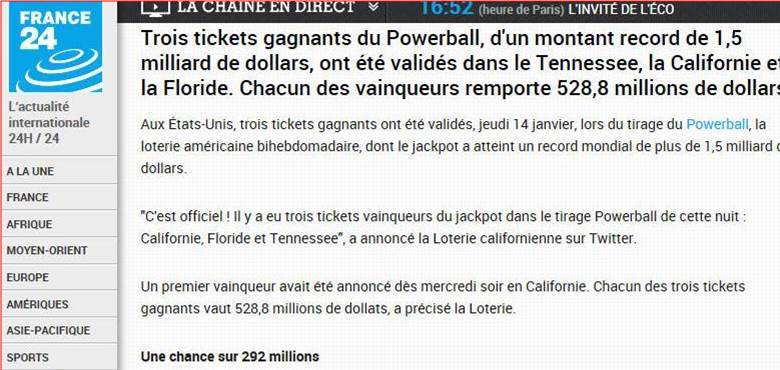 KOREA
CANADA
AUSTRALIA
JAPAN
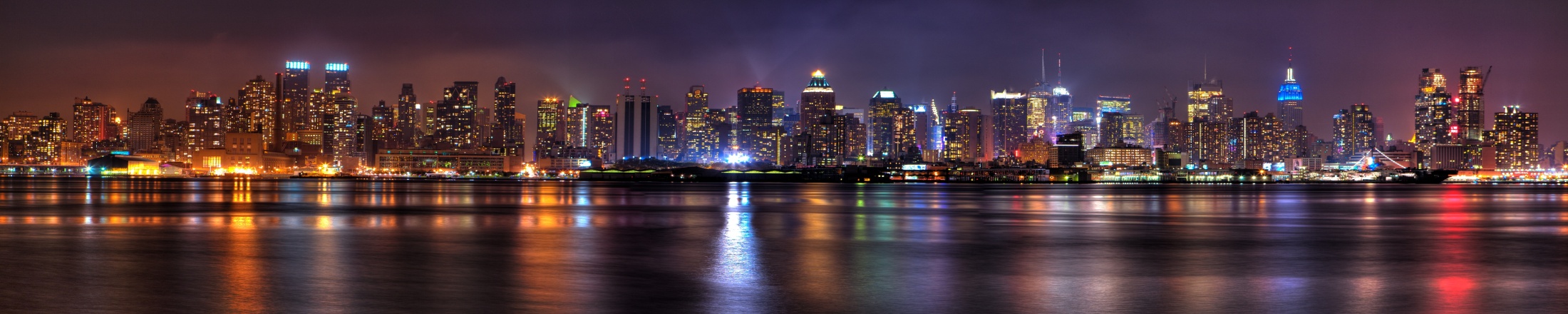 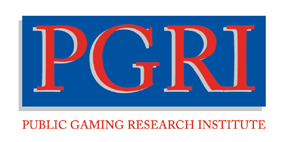 SMART-TECH 2016
NEW YORK CITY
VIDEO
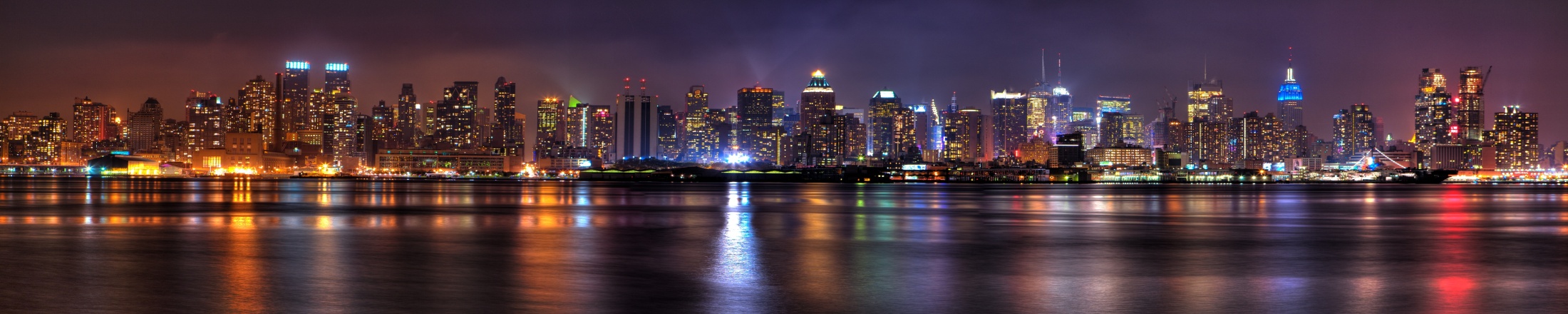 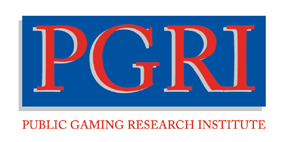 SMART-TECH 2016
NEW YORK CITY
IMPACT OF RECORD JACKPOT
SALES AND REVENUE

RETAILER ECONOMICS

MILLENIAL PENETRATION

SOCIAL MEDIA EXPANSION

LOTTERY AND VENDOR CORE COMPETENCIES
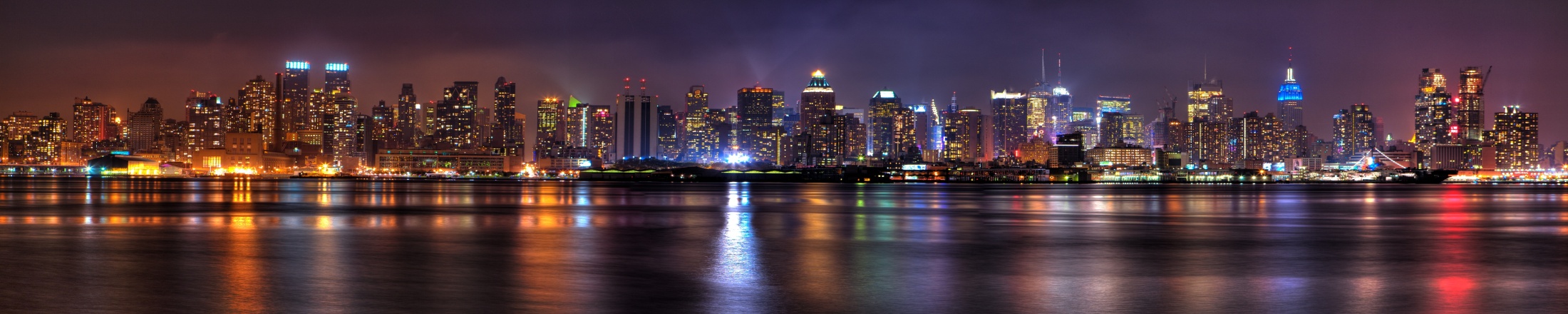 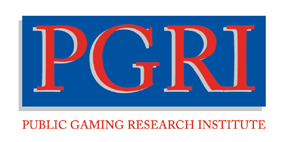 SMART-TECH 2016
NEW YORK CITY
KEY FINDINGS FROM LEGER SURVEYFEBRUARY 11-18, 2016
88% AWARENESS OF JACKPOT

$500 MILLION JACKPOT WAS THE “SPOT”

TEN MILLION NEW POWERBALL PLAYERS

HALF OF ALL AMERICANS BOUGHT A TICKET
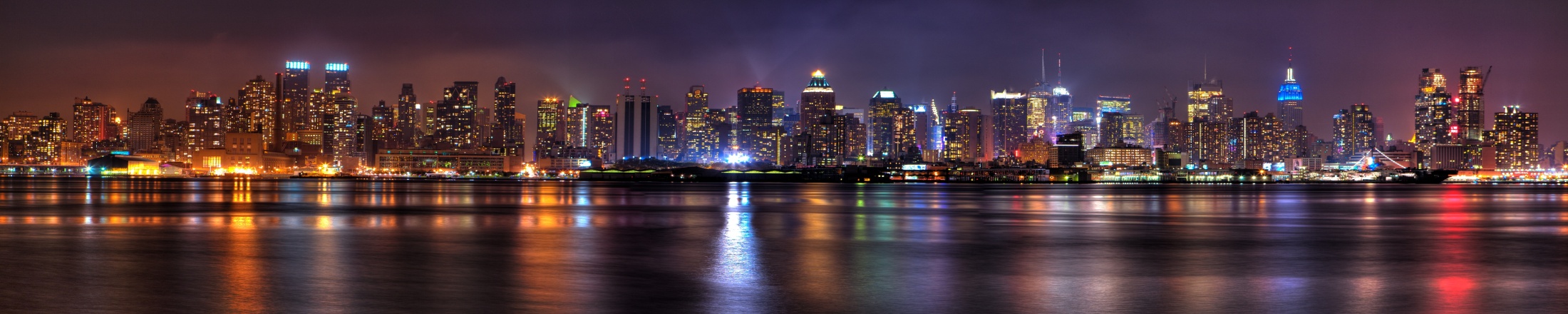 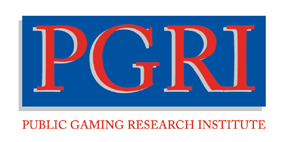 SMART-TECH 2016
NEW YORK CITY
WHAT NOW?
The $1.5 Billion Question
LEVERAGE INROADS MADE WITH MILLENIALS AND SOCIAL MEDIA

OVERCOME FUTURE JACKPOT FATIGUE

MANAGE EXPECTATIONS WITH POLICYMAKERS

LEVERAGE THE REVENUE RECORDS IN EVERY STATE

MAINTAIN FOCUS ON RETAILER EXPANSION AND PRODUCT INNOVATION
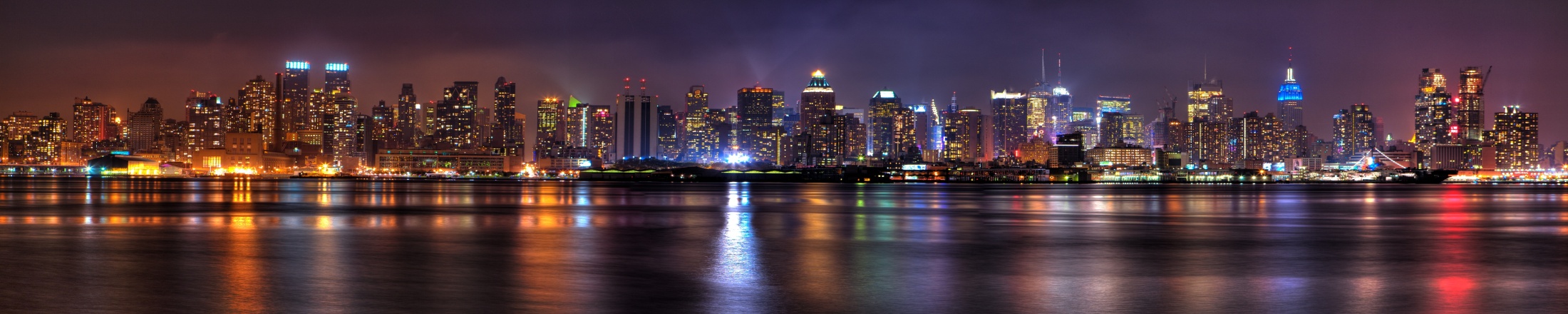 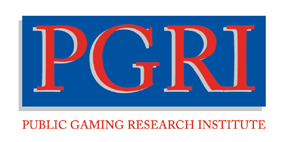 SMART-TECH 2016
NEW YORK CITY
THANK YOU!